«Государственная поддержка – как эффективный инструмент модернизации промышленного комплекса Чувашской Республики и производства конкурентоспособной и импортозамещающей продукции»
Григорьев  Сергей Вениаминович – 
заместитель министра экономического развития, промышленности и торговли Чувашской Республики
Государственная поддержка инвестиционной деятельности
Методическая, 
    информационная и
     организационная поддержка
Содействие при оформлении земельных участков
Содействие при 
получении разрешительной
документации
СОПРОВОЖДЕНИЕ
 
ИНВЕСТИЦИОННОГО

 ПРОЕКТА
Развитая инвестиционная инфраструктура
Комплексная  финансовая 
     поддержка
Содействие в доступе 
к инженерной инфраструктуре
Качественная подготовка и подбор кадров
Организация взаимодействия
с муниципальными образованиями
при реализации инвестиционных
проектов
Государственная поддержка промышленных предприятий 
в Чувашской Республике за 9 месяцев 2017 года
Основной объем субсидий был направлен на:

возмещение части затрат на уплату процентов по кредитам, привлеченным для пополнения оборотных средств;
выполнение НИОКТР;
возмещение затрат на производство и реализацию сельскохозяйственной техники;
компенсация части затрат, связанных с выпуском и поддержкой гарантийных обязательств в отношении высокопроизводительной самоходной и прицепной техники;
возмещение части затрат, связанных с приобретением оборудования в целях создания и (или) развития либо модернизации производства товаров (работ, услуг).
Основные формы поддержки инвестиционной деятельности
Нефинансовые
Финансовые
Субсидирование части процентной ставки по кредитам и части лизинговых платежей

Предоставление субсидий на возмещение части затрат, связанных  с приобретением  оборудования

Предоставление льготных займов с стороны действующих фондов

Налоговые льготы:
50% освобождение от уплаты налога на имущество организаций, привлекающих инвестиции на сумму более 50 млн. рублей

14% ставка налога на прибыль организаций при условии вложения инвестиций на сумму более 50 млн. рублей

Освобождение от уплаты
транспортного налога

Освобождение от уплаты налогов в республиканский бюджет 
(добыча и переработка природных ресурсов)

 Предоставление в пользование государственного имущества и земельных участков под реализацию инвестиционных проектов, в том числе на льготных условиях (предоставление льгот по уплате арендной платы за пользование земельными участками)

Предоставление государственных гарантий

Обеспечение обязательств инвестора залогом имущества государственной собственности
Ускорение рассмотрения вопросов, возникающих в ходе реализации  инвестиционного проекта

Содействие в создании инфраструктуры бизнеса

Методическое  сопровождение  информационное  сопровождениесопровождение

Своевременное получение инвестором  необходимых согласований и решений.
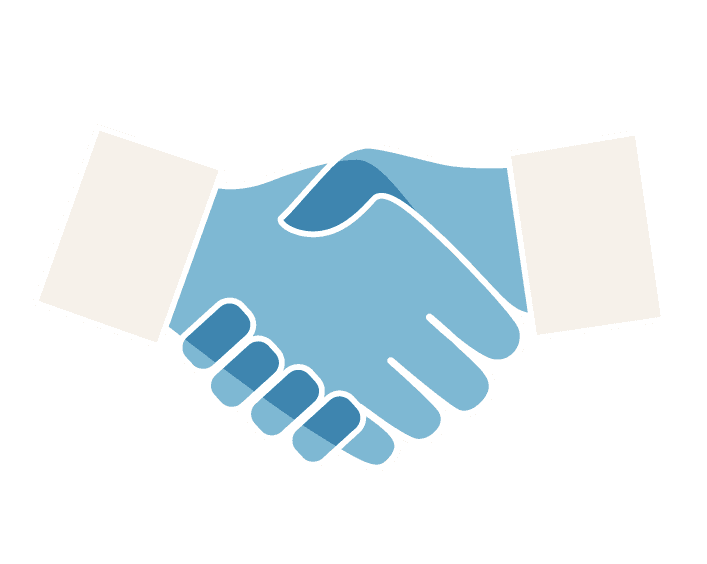 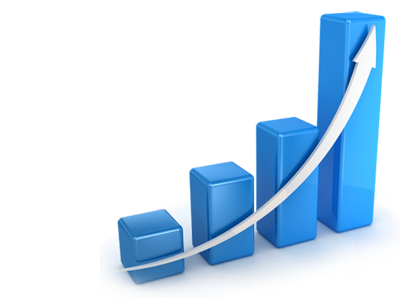 Специальный инвестиционный контракт (СПИК)
Постановление Правительства Российской Федерации от 15 июля 2015 г. № 708
Постановление Кабинета Министров Чувашской Республики от 15 июля 2016 г. № 287
СПИК – соглашение между инвестором и РФ и (или) субъектом РФ и (или) муниципальным образованием, 
в котором фиксируются:
государство
гарантии стабильности налоговых и регуляторных условий и осуществление мер стимулирования деятельности в сфере промышленности
инвестор
обязательства по созданию либо модернизации и (или) освоению производство промышленной продукции на территории РФ
Срок действия СПИК
Виды СПИК
Мин. объем инвестиций
1) создание или модернизация промышленного производства 
2) внедрение наилучших доступных технологий 
3) освоение производства промышленной продукции, не имеющей аналогов в РФ
срок выхода проекта на операционную прибыль 
+ 5 лет (но не более 10 лет)
от 750,0 млн. руб. – СПИК с РФ

от 100,0 млн. руб. – СПИК 
с Чувашской Республикой
МЕРЫ СТИМУЛИРОВАНИЯ в рамках СПИК:
упрощенный доступ к госзаказу
налоги
российский продукт
иные меры стимулирования
предоставление в аренду земельного участка, находящегося в государственной собственности, без проведения
возможность являться поставщиком продукции, произведенной в рамках СПИК на внеконкурсной основе при госзакупках
- не ухудшение налоговых условий; 
- льготное налогообложение;
- ускоренная амортизация для основных средств
ускоренная и упрощенная процедура получения статуса российского производителя
Основные условия предоставления займов
6
Федеральные меры поддержки в виде субсидирования затрат
2018
на уплату кредитов 2014-2016 годов на реализацию новых комплексных инвестиционных проектов (ПП РФ от 03.01.2014 № 3);
на проведение НИОКР (ПП РФ от 30.12.2013 № 1312);
на производство и реализацию пилотных партий средств производства (ПП РФ от 25.05.2017 № 634);
на производство и реализацию оборудования для пищевой и перерабатывающей промышленности (ПП РФ от 10.05.2017 № 547);
организациям легкой промышленности на возмещение части затрат на обслуживание кредитов, привлеченных в 2013 - 2017 годах, на цели реализации проектов по увеличению объемов производства продукции (ПП РФ от 12.01.2017 № 2);
организациям легкой промышленности на возмещение части затрат, понесенных в 2015-2017 годах на уплату процентов по кредитам, полученным на пополнение оборотных средств и (или) на финансирование текущей производственной деятельности (ПП РФ от 27.08.2015 № 214).
Поддержка экспорта
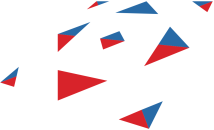 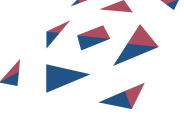 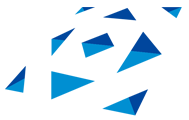 Российский экспортный центр
ЭКСАР
Росэксимбанк
Кадровое обеспечение предприятий
Оказана поддержка по снижению напряженности на рынке труда в объеме 130,1 млн. рублей (в том числе средства федерального бюджета – 95,5 млн. рублей) для финансирования затрат на: 
обеспечение временной занятости, опережающее профессиональное обучение и стажировку работников, находящихся под риском увольнения, а также принятых на постоянную работу работников, уволенных в связи с ликвидацией либо сокращением численности и безработных граждан; 
возмещение расходов на частичную оплату труда работников, уволенных в связи с ликвидацией либо сокращением численности или штата работников, выпускников образовательных организаций и безработных граждан; 
возмещение работодателям затрат, связанных с трудоустройством инвалидов, включая создание инфраструктуры, адаптацию на рабочем месте и наставничество.
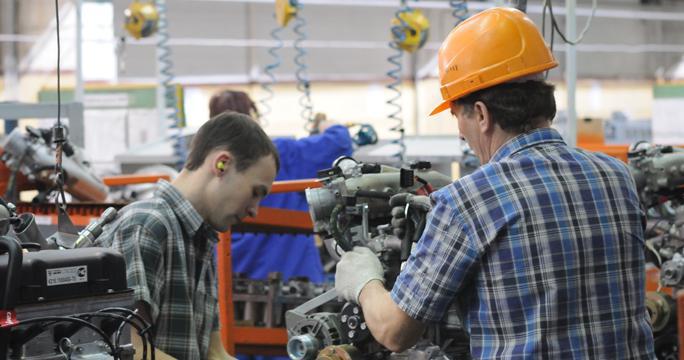 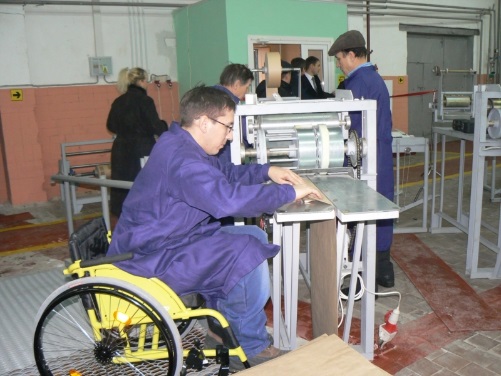 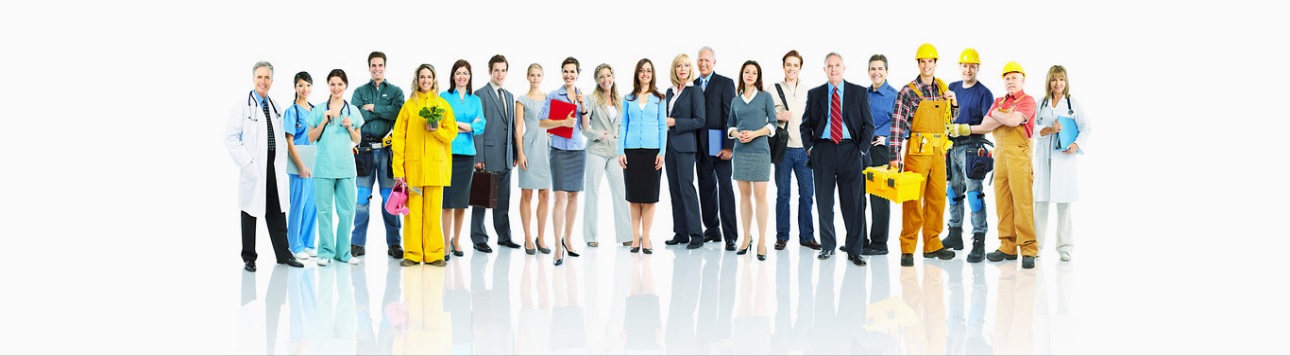 Спасибо за внимание!